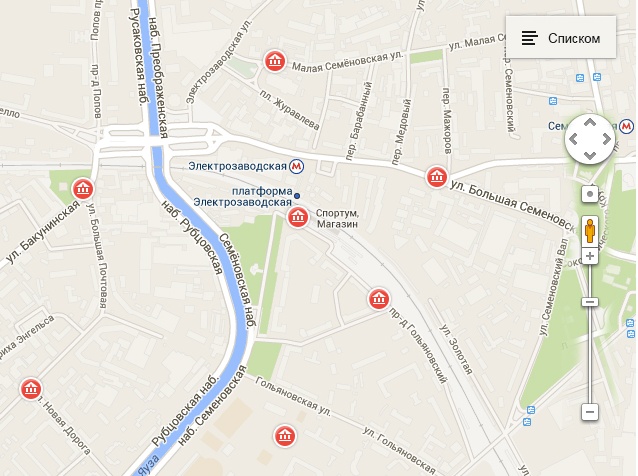 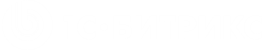 Модуль «1С-Битрикс: Интерактивная карта объектов»
1
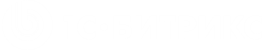 Интерактивная карта: примеры использования
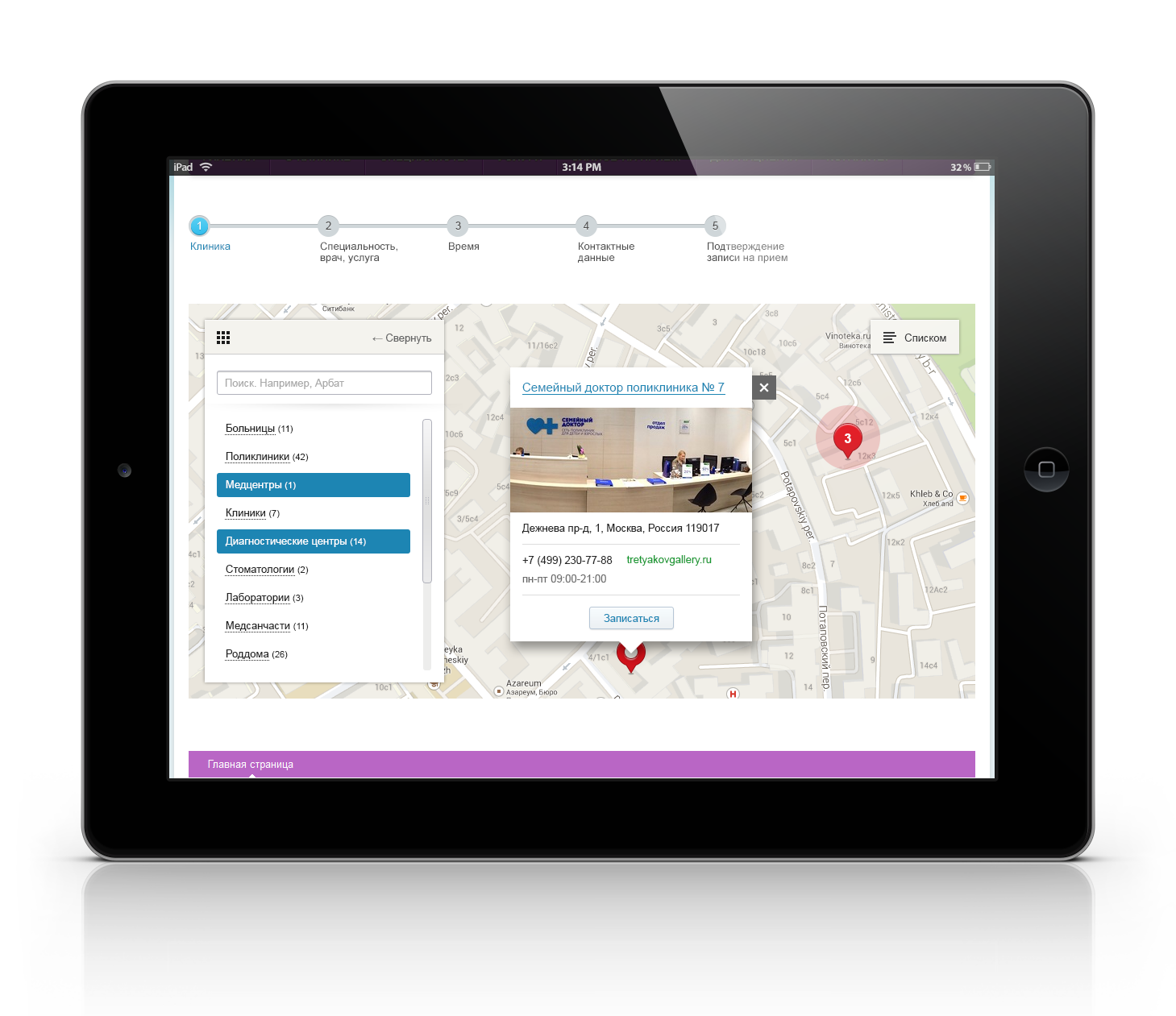 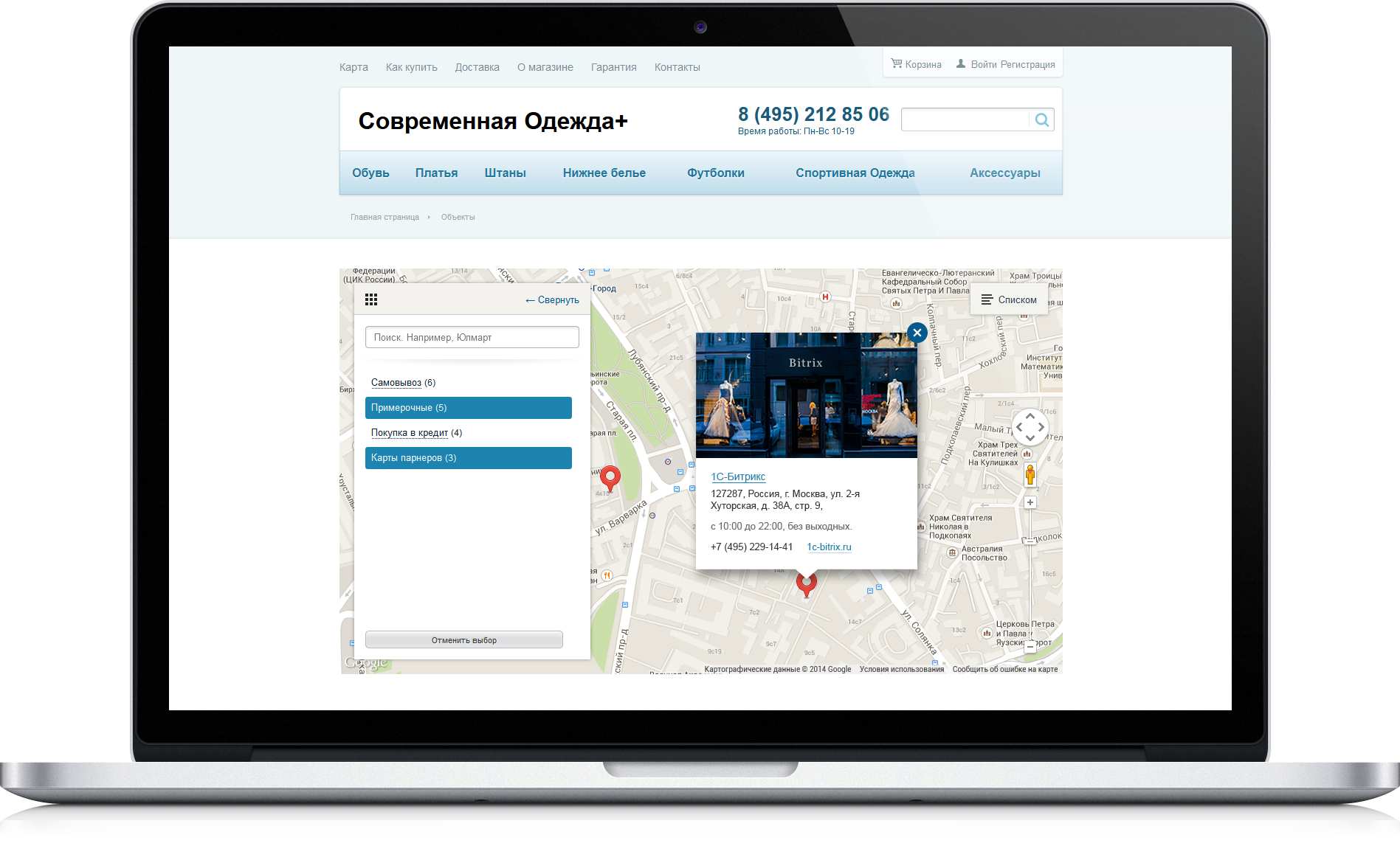 Модуль входит в состав  готовых решений 1С-Битрикс
«1С-Битрикс: Официальный  сайт государственной организации»
«1С-Битрикс: Сайт медицинской организации»
«1С-Битрикс: Портал открытых данных»
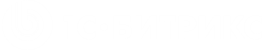 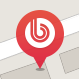 Интерактивная карта: сценарии использования
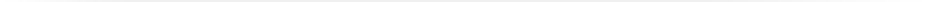 Для городских порталов:
Показ социальных объектов (учебные, медицинские учреждения)
Афиша важных событий
Туристические маршруты
Для  офиса или сети офисов
Показ  схемы проезда и сети офисов 
Показ офисов по категориям (например набор услуг, режим работы и т.п)
Для транспортного сайта
Карта маршрутов автобусов и т.п
 Карта парковок и азс 
Прокат машин
Для интернет-магазинов: 
Показ магазинов, где есть самовывоз
Показ точек доставки, где есть примерочные
Показ магазинов, где можно купить в кредит
Показ магазинов, где действуют накопительные карты партнеров
Для банков:
Типы отделений: офисы, банкоматы
отделения  по различным категориям, режим работы, обслуживание физ лиц и т.п);
региональные представительства
прокладка маршрута
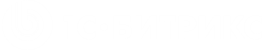 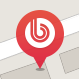 Интерактивная карта
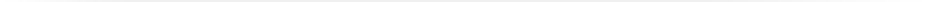 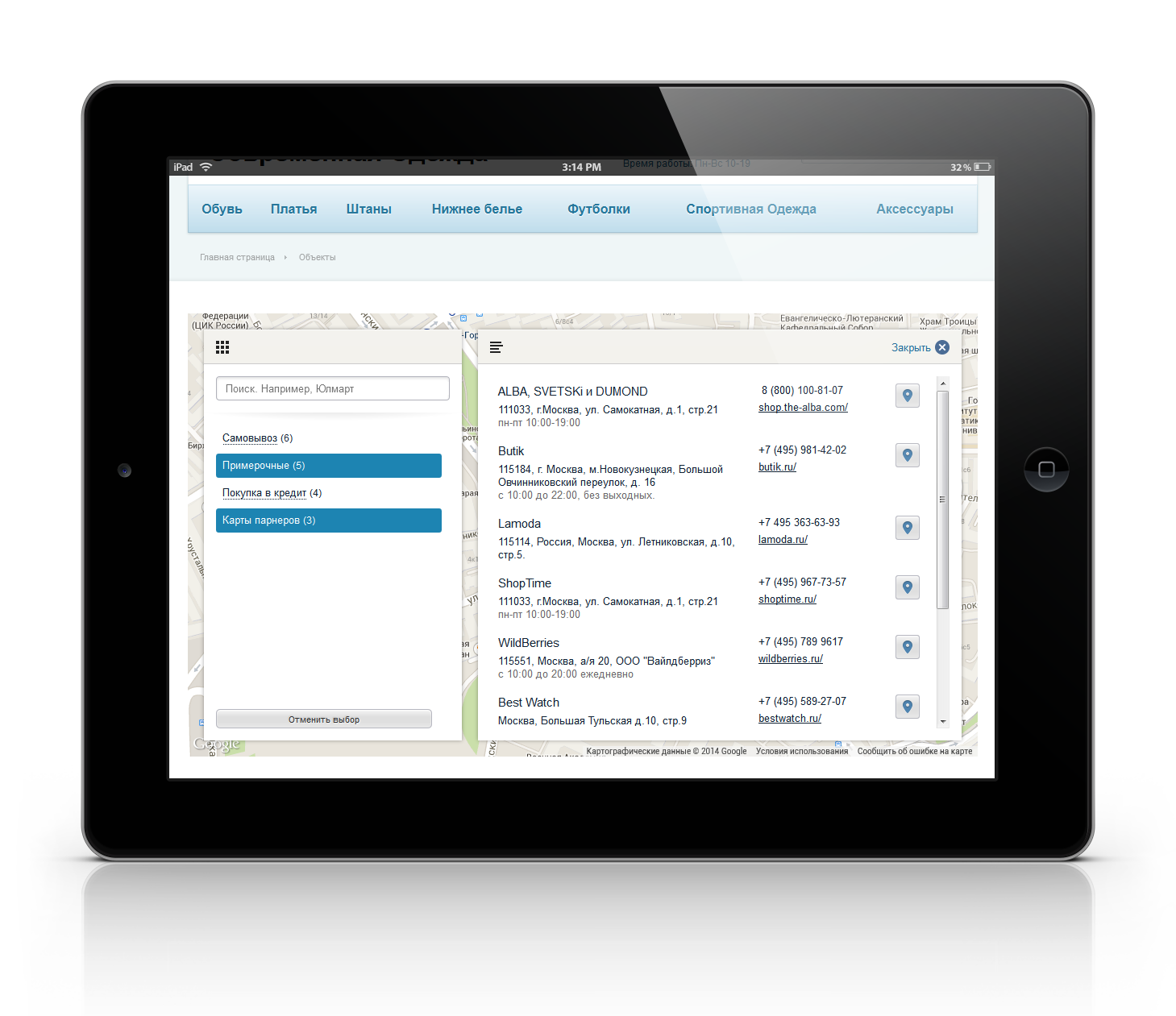 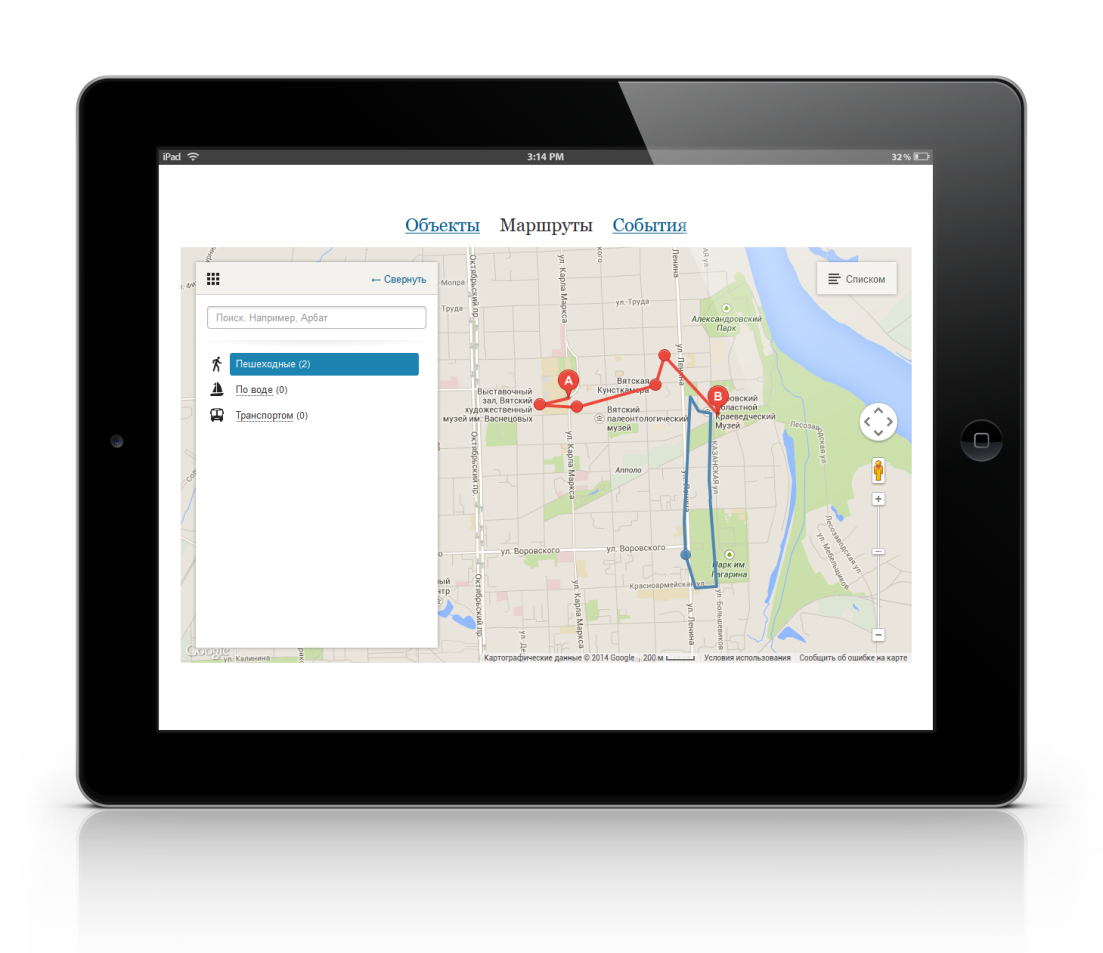 Карта объектов и событий
отображение объектов  на Яндекс.Картах или Google Maps 
группировка объектов по категориям 
список объектов
поиск объектов по их названию
детальная информация об объекте 
прокладка маршрута до объекта
Карта маршрутов
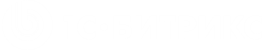 Мобильная карта
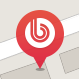 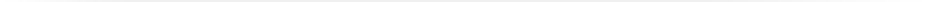 Доступность с мобильных устройств:
 Шаблон  для мобильной версии сайта
 Шаблон для мобильного приложения
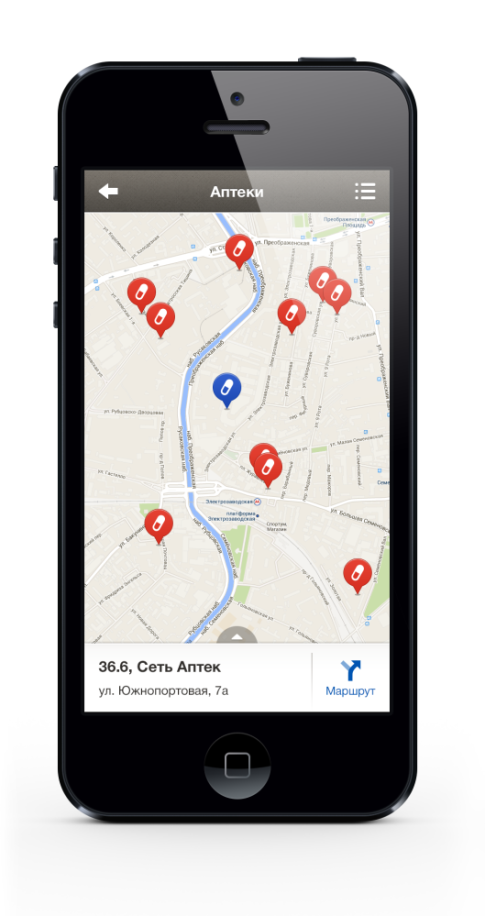 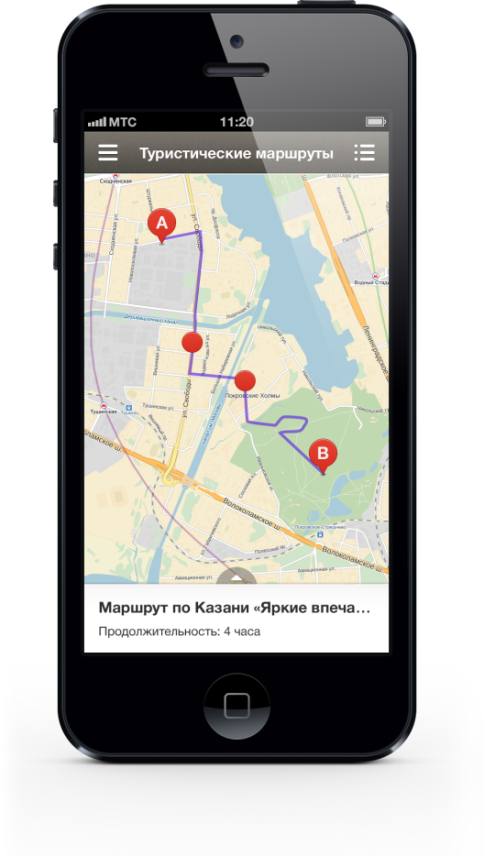 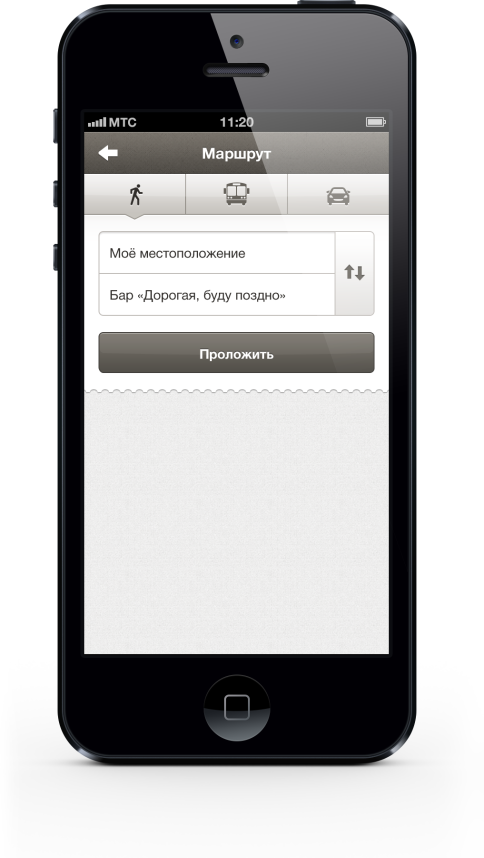 Новый шаблон для разветвленной структуры данных
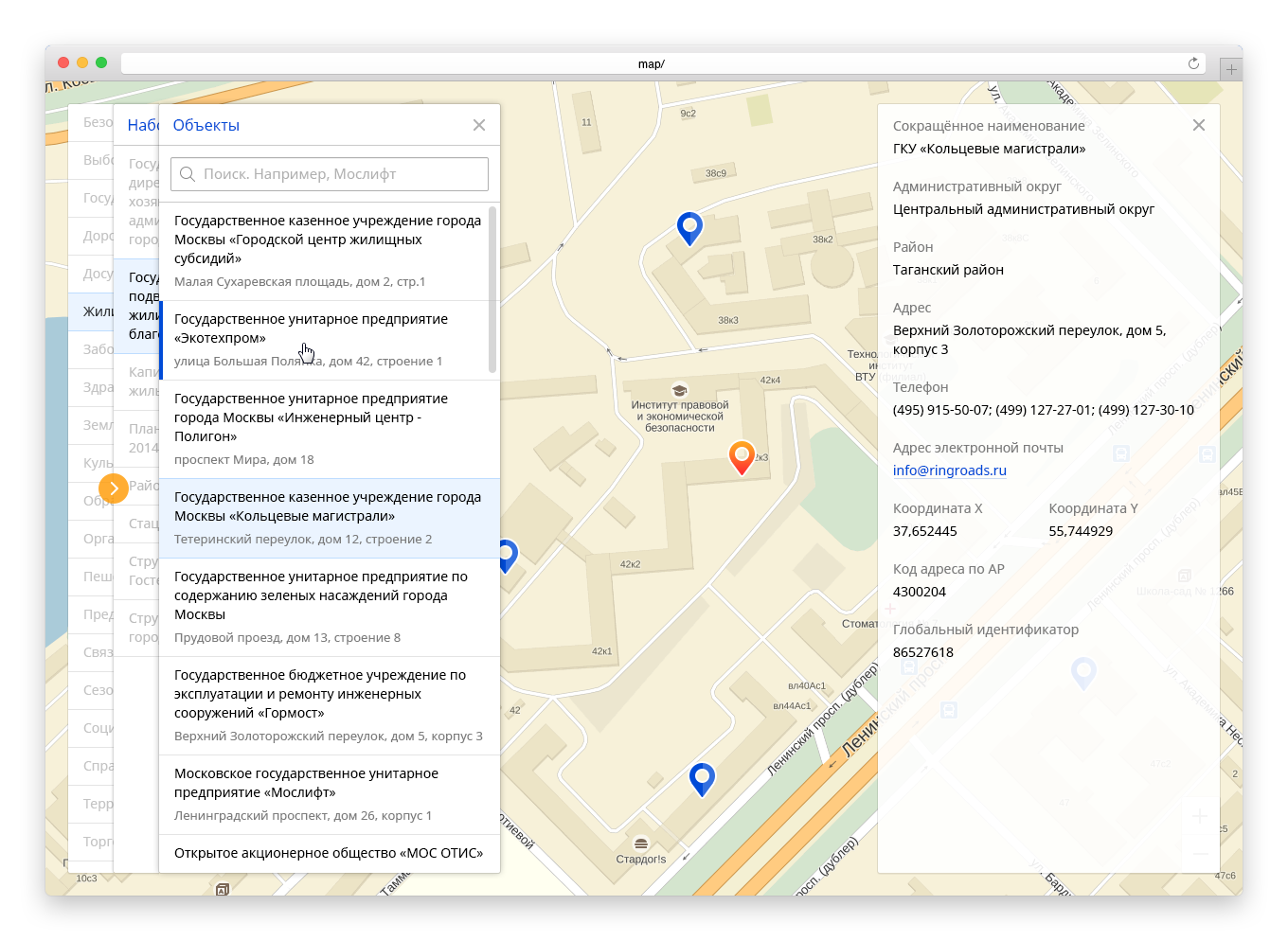 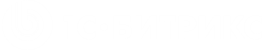 Управление картой (API)
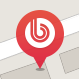 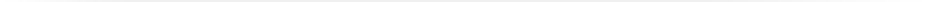 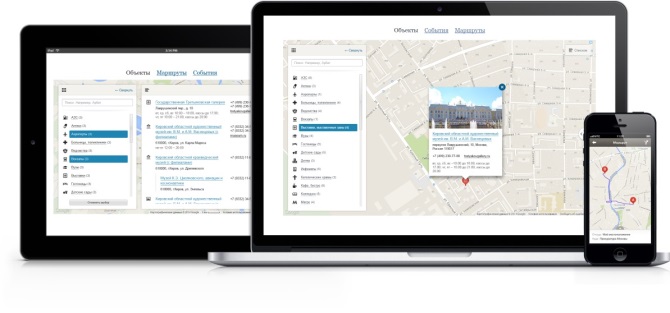 Поддержка  Яндекс.Карты и Google Maps 
Единый источник данных и для мобильной и для десктоп версии

Кастомизация внешнего вида (задание пользовательских маркеров, изменение высоты карты, цвета линий , текст сообщений и т.п):
через интерфейс административной панели 1С-Битрикс
Через настройки компонента
с  помощью настройки  параметров и CSS 
Настройка маршрутов
Защита модуля от воздействия некачественного кода шаблонов сайта
Защита от ввода некорректных данных
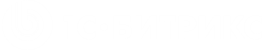 Интерактивная карта  объектов

Универсальное решение для визуализации картографических данных
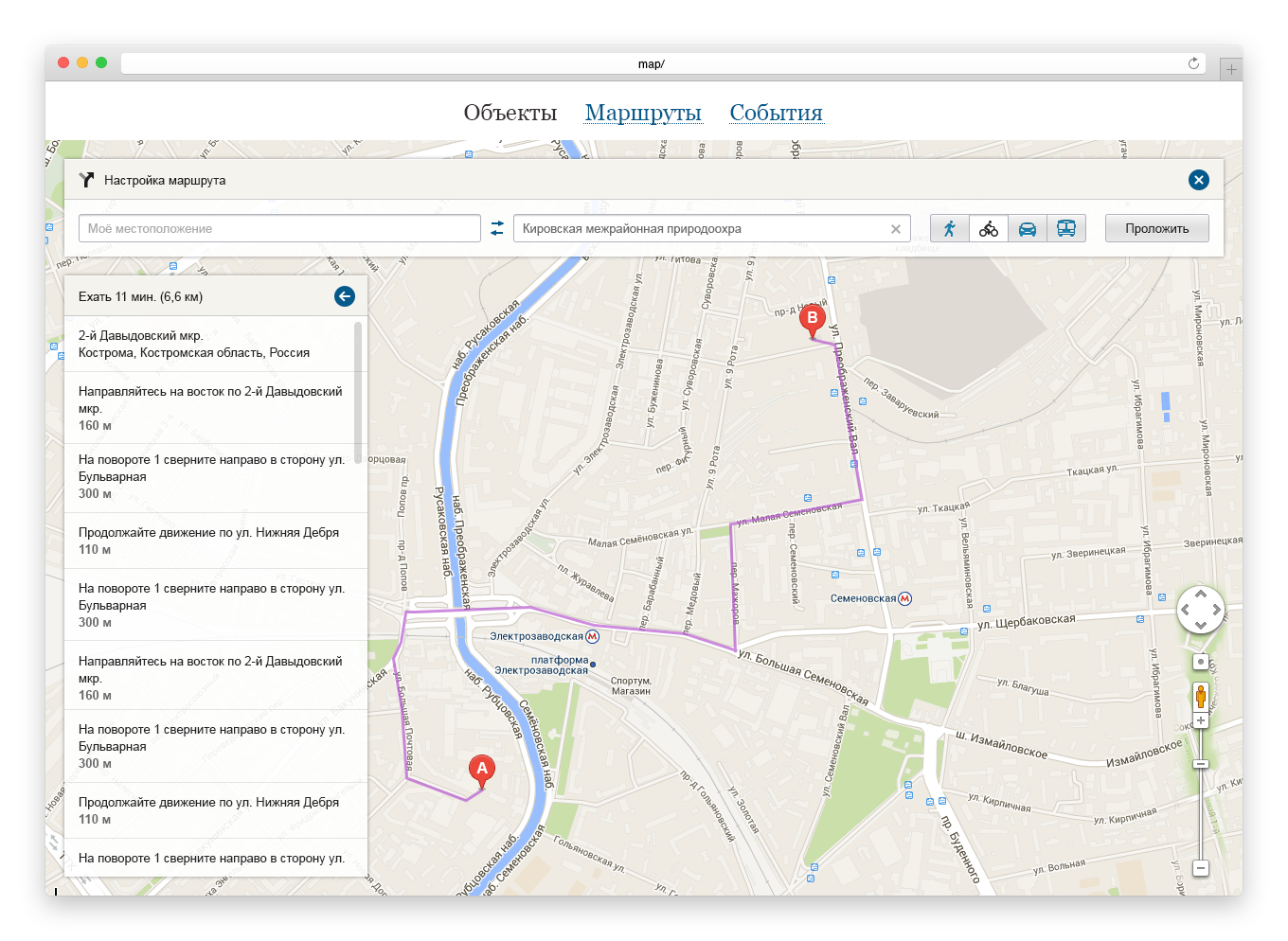 Карта объектов, событий и маршрутов
Неограниченная вложенность категорий
Загрузка данных из модуля или извне
Прокладка маршрутов
Шаблон для мобильных устройств
Гибкие настройки и API для разработчиков
Цена: 14 900р.
http://marketplace.1c-bitrix.ru/solutions/bitrix.map/